Achieving Permanence
Workshop Two
Relationships: The golden thread
1
[Speaker Notes: Presentation: Welcome participants]
Achieving Permanence
Workshop Two
Relationships: The golden thread
09.30 – 11.00 	Review learning
			Relationships which harm and relationships which heal

11.00 – 11.10 	Break

11.10– 13.05	Recovery in relationship

13.05 – 13.45	Break

13.45 – 15.00	Sibling relationships

15.00 – 15.10	Break

15.10 – 16.30	Strengthening networks
2
[Speaker Notes: Presentation]
Learning outcomesParticipants will be offered opportunities to:
explain the importance of relationships for children/young adults in the home, school and community, and develop the knowledge and skills to promote relationship-building, and integrate these elements
create, build and sustain effective relationships with children/young adults, their families, carers, community and professional networks
develop advanced skills in communicating effectively with traumatised children/young adults, their carers and support networks by listening, attuning, and responding verbally and in writing in ways that represent their views accurately and compassionately
recognise how vicarious or unresolved trauma in carers continues to affect children/young adult’s experience with a view to enabling carers to manage this process (within available resources).
3
[Speaker Notes: Presentation]
Agreeing how we aim to work together today
respecting and valuing others
valuing difference
confidentiality
building on similarities
careful listening/room to speak
respecting right to challenge constructively
time boundaries
mobile phones
treating yourself and others kindly.
4
[Speaker Notes: Large group participation]
OUR MIND MAP
5
[Speaker Notes: Use as backdrop to small group discussion and large group exercise]
‘Permanence means a long-term plan for how a child will be cared for which lasts throughout their childhood…    giving children a sense of security, continuity, identity and belonging to ensure future life chances.’  K&SS:AP Introduction
‘Assess the impact of trauma, abuse, neglect, separation and loss on a child’s development, and how this affects their capacity to build and maintain relationships.’ 
K&SS:AP (2016) 1) Decide on the best permanence option
PART ONE
RELATIONSHIPS WHICH HARM 
AND
RELATIONSHIPS WHICH HEAL
6
[Speaker Notes: Presentation: Outline content and process of session three]
7
[Speaker Notes: Presentation to support large group discussion]
Messages from research
importance of strong relationships
proactive working to improve individualised services to children/young adults in and leaving care
greater focus needed around improving emotional well being
improved analysis and decision making so that care planning is seen as part of child protection and family support.
8
[Speaker Notes: Use only if needed, to support large group discussion]
Care inquiry 2013
‘Assess the risks of a return home for the child…   Assess the parents’ capacity for further or sustained change…’
K&SS:AP (2016) 1) Decide on the best permanence option
‘Permanence options for children include: returning home to their families, living with long-term foster carers; or living in residential care.’
K&SS:AP (2016) Introduction
The care inquiry investigated how best to provide stable and permanent homes for vulnerable children in England who – as a temporary or permanent measure – cannot live with their parents. 
Explore all the options that have a role to play in this: return home, kinship care, adoption, foster care, special guardianship and residential care.

Care Inquiry 2013
9
[Speaker Notes: Use only if needed, to support large group discussion]
Care inquiry 2013
identifying those children who can go home, and enabling them to do so safely
increasing the use of kinship care, and providing the right support
increasing the use of adoption and other legal routes to permanence, and providing the right support
recognising when long-term foster care can, and is, offering a permanent placement for a child.
10
[Speaker Notes: Use only if needed, to support large group discussion]
Families first
wherever possible children/young adults should be brought up in their families
how can this family promote their parenting?
how can I support them?
will regular, shared care promote this child/ young adult’s wellbeing? Who can offer it?
care plans need to reflect views of the child/ young adult and person with PR.

The Care Planning, Placement and Case Review (England) Regulations 2010 updated 2015
11
[Speaker Notes: Use only if needed, to support large group discussion]
Family and friends care
“Kinship care needs to be recognised as a firm option in the care spectrum, and one that is suitable for all ages, not just older children and adolescents. It should be seen as equal to adoption in its ability to provide attachment, continuity and identity for babies and young children.”
Care Inquiry 2013
12
[Speaker Notes: Use only if needed, to support large group discussion]
Foster ‘parenting’
permanence could be offered in long term foster placements
acknowledging the importance of the child’s relationships with the extended family of the foster carers
promote the expectation that children will be able to stay with their family beyond 18, as is now the norm for young people who are not in care
use of SGO for foster carers.
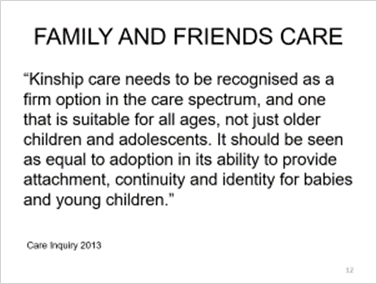 Care Inquiry 2013
13
[Speaker Notes: Use only if needed, to support large group discussion]
Workers need to think about how to:
ensure that all these placements are of high quality and likely to last

ensure that the benefits of an option for a particular child/young adult will endure

ensure the child / young adult has at least one strong ongoing  relationship as this will build emotional resilience and good health; strong relationships as well as  protect them from future harm.
‘Recognise: the extent to which carers will be able to act in the best interests of the child and promote their health and wellbeing; and the different qualities, capacity and support cares might need to look after a child…’
‘Listen to the child to understand their long term aspirations, and assess a potential carer’s abilities to support the child in achieving these goals.’
K&SS:AP (2016) 3) Help children find permanence…K&SS:AP (2016) Introduction
14
[Speaker Notes: Use only if needed, to support large group discussion]
‘permanence’ 
means 
‘security, stability, love and a strong sense of identity and belonging’.
15
[Speaker Notes: Use only if needed, to support large group discussion]
Relationships matter
“The relationships with people who care for and about children are the golden thread in children’s lives, and that the quality of a child’s relationships is the lens through which we should view what we do and plan to do”
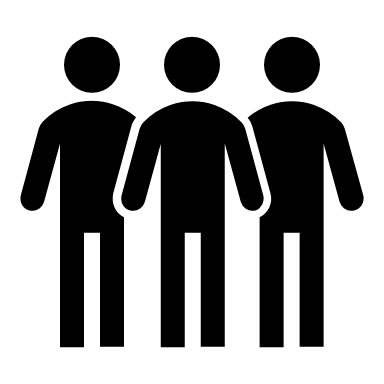 16
[Speaker Notes: Use only if needed, to support large group discussion]
“The most important condition for success was found  always to be the quality of the relationship between the child’s family and the responsible professional.”

Department of Health, 1995
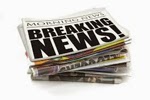 This Photo by Unknown Author is licensed under CC BY-NC-SA
17
[Speaker Notes: Use only if needed, to support large group discussion]
Sturt and Young 2013 adapted from Perry 2006 ‘Neurosequential model of therapeutics’
18
[Speaker Notes: Presentation and keep this slide up as backdrop to small group exercise’]
Children and parents: growing and developing together
19
[Speaker Notes: Supports large group discussion]
Vignettes
20
[Speaker Notes: Use this as backdrop to small group exercise]
Part two
Recovery in relationship
21
[Speaker Notes: Presentation: Outline content and process of session two]
Our case study
Part two:
Coming into placement…
?!?
22
[Speaker Notes: Use this slide as backdrop to individual reading task]
23
[Speaker Notes: Use this slide as backdrop to small group exercise]
24
[Speaker Notes: Use this slide as backdrop for  feedback to large group and plenary discussion]
Helping children/young adults
‘Maintain a focus on the rights, safety, needs, health, wellbeing and developmental recovery og the child and the circumstances that promote this.’ 
K&SS:AP (2016) 1) Decide on the best permanence option
Penny Sturt, 2017, (adapted from Cairns, 2002  and Sunderland, 2008)
25
[Speaker Notes: Presentation]
Meeting therapeutic needs
‘Build a professional network of expertise to help families get the short and long term support they need.
Build helpful relationships with families that empower the parent, carer or child to ask for support when need it.’ 
K&SS:AP (2016) 5) Support the placement…
Golding, 2014
26
[Speaker Notes: Presentation]
Resources
specialist
universal
27
[Speaker Notes: Use this slide as backdrop to small group task and plenary.]
Early interventions supported by government
functional family therapy
multi systemic family therapy
multi-dimensional treatment foster care
AdOpt (adoptive parents)
result (residential carers)
KEEP (friends and family carers)
family drug and alcohol court
family group conferences
‘Know what therapy options are available and their application, and support families to identify accessible resources that will respond in time.’
K&SS:AP (2016) 5) Support the placement…
28
[Speaker Notes: Presentation]
Therapy tree
29
[Speaker Notes: Use this as backdrop for large group exercise]
The social work role
This Photo by Unknown Author is licensed under CC BY-NC-SA
30
[Speaker Notes: Use this slide as backdrop to plenary discussion]
Part three
Sibling relationships
31
[Speaker Notes: Presentation: Outline content and process of session two]
Sibling relationships
June 2017
November 1954
32
[Speaker Notes: Use this as backdrop to discussion in pairs]
You and your siblings?
‘Support children, their siblings, carers and the child’s birth family to understand, engage with and contribute to plans for successful contact with each other.’
K&SS:AP (2016) 4) Support children and families in transition
33
[Speaker Notes: Use this slide to support discussion in pairs]
Understanding sibling relationships
34
[Speaker Notes: Use this slide to support small group exercise]
Assessing sibling relationships
ask children/young adults who they see as their brothers and sisters.  It’s personal, not biological or legal!
each child/young adult’s experience in a family is different and will affect what kind of re-parenting they need
if siblings are placed together their needs can make intense demands on new parents
each sibling relationship has its own quality and significance.

Cornwall’s guidance, Family Futures
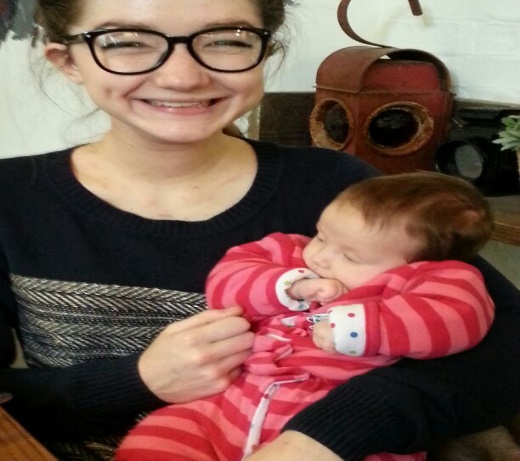 35
[Speaker Notes: Presentation to support plenary discussion]
Assessing sibling contact
what was the sibling relationship before they  were separated?
each child/young adult has his/her own role and meaning in a family.  What was this child/young adult’s role: parent/protector, mascot, scapegoat, mediator?
were all the children/young adults in the family exposed to the same level and type of harm?
does this child/young adult have a sense of being ‘chosen’ or ‘rejected’? 
what is the climate of the sibling relationship: conflicted, warm, rivalrous?
how do they communicate?
do they have empathy for each other?  Do they recognize and respond to each others’ distress?
36
[Speaker Notes: Presentation to support plenary discussion]
What about when…
one child/young adult returns to their family but others stay in care?
parents who have had one or more children removed, subsequently form a new family?
siblings from the same birth family have different legal status and different permanence plans?
new sibling relationships are formed in reconstituted or substitute families?
37
[Speaker Notes: Supports plenary discussion]
Alarm bells!
intense rivalry and jealousy, with each  sibling totally preoccupied with and unable to tolerate attention the others may be getting
exploitation, often based on gender  (often boys dominating sisters & seeing this  as a right)
chronic scapegoating of one child/young adult
maintaining unhelpful alliances in a sibling group and family–taking sides, ganging up
maintaining unhelpful hierarchical positions – victim or bully
highly sexualised behaviour with each other
acting as triggers to each others’ past traumas, stirring up painful memories for one another (either unconsciously or intentionally).
38
[Speaker Notes: Presentation to support plenary discussion]
Part four
Strengthening networks
39
[Speaker Notes: Presentation: Outline content and process of session  four]
Managing stress and uncertainty
Less helpful strategies?
The healthy mind platter: what are your strategies?
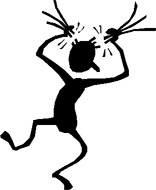 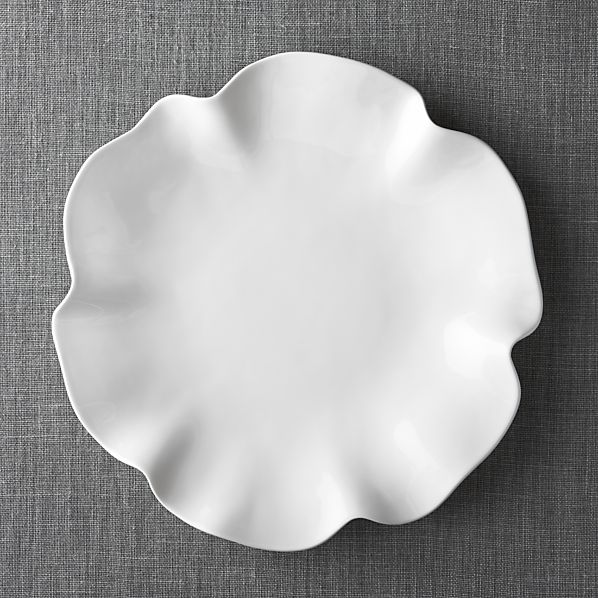 This Photo by Unknown Author is licensed under CC BY-NC-SA
This Photo by Unknown Author is licensed under CC BY-NC-SA
40
[Speaker Notes: Use this slide to support pairs discussion and small group task]
Trauma
!
41
[Speaker Notes: Use this slide  as backdrop to plenary discussion and debate]
Our case study
Part Three:
The first placement crisis…

?!?
‘Assess the risks of a return home for the child…   Assess the parents’ capacity for further or sustained change…’
K&SS:AP (2016) 1) Decide on the best permanence option
‘Permanence options for children include: returning home to their families, living with long-term foster carers; or living in residential care.’
K&SS:AP (2016) Introduction
42
[Speaker Notes: Use this slide  as backdrop to small group exercise]
An intervention plan
specialist
universal
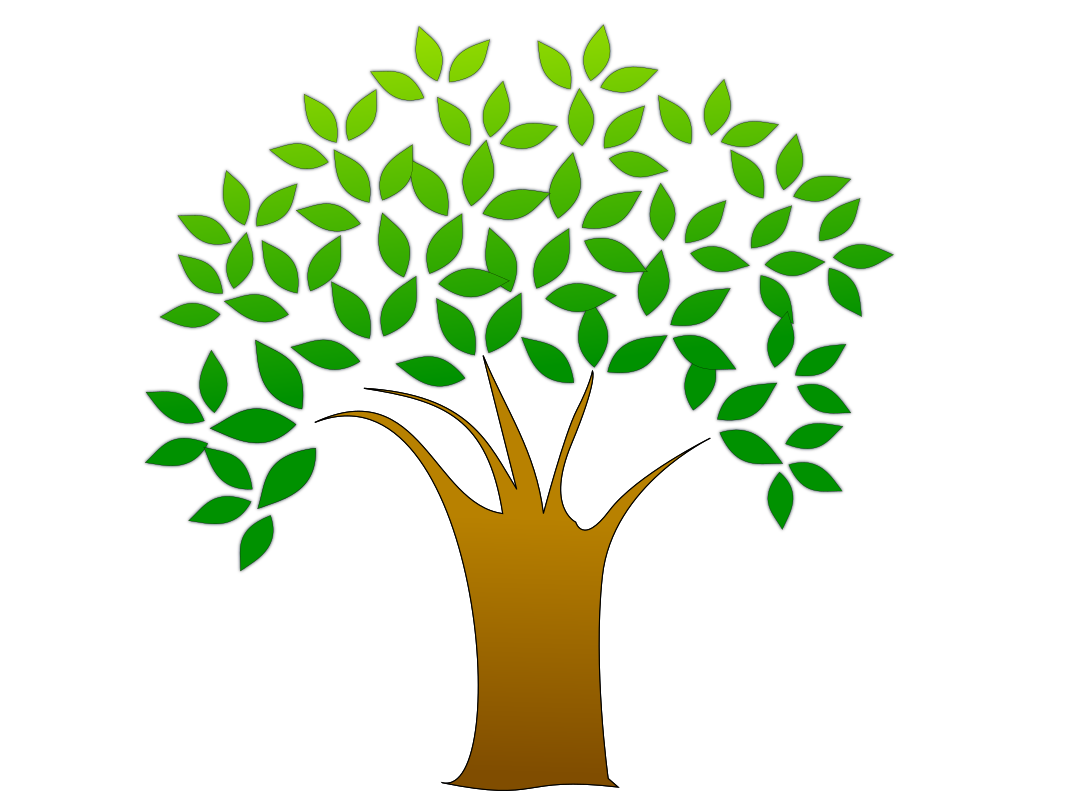 43
[Speaker Notes: Supports plenary discussion]
REVIEW OF LEARNING
44
[Speaker Notes: Use this slide as backdrop to plenary discussion]
Reviewing
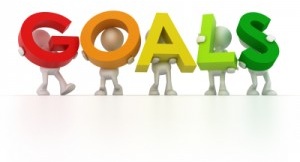 Important Points
Action Plan
And finally…
This Photo by Unknown Author is licensed under CC BY-NC-SA
45
[Speaker Notes: Supports  pairs goal-setting task]